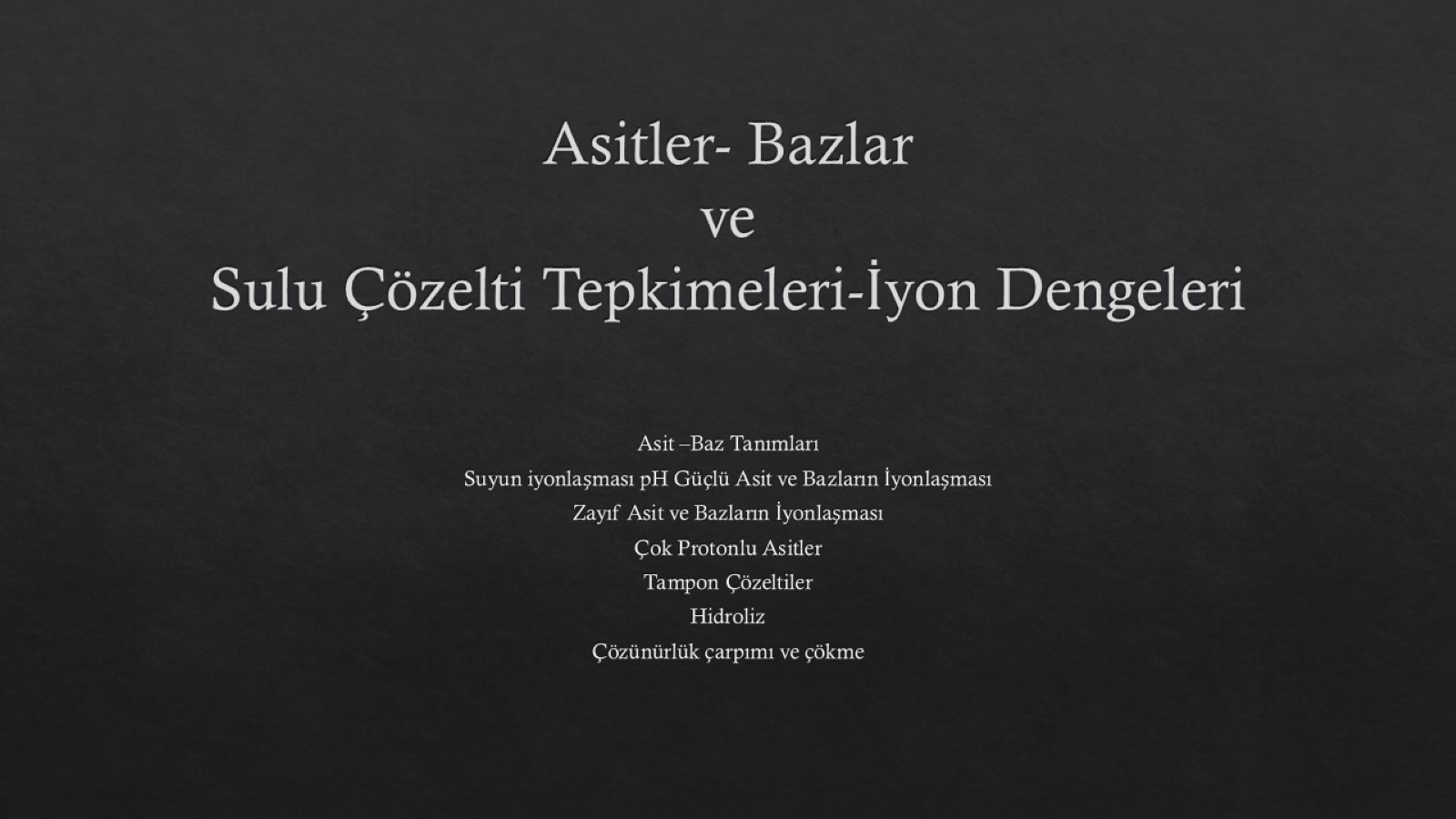 Asitler- Bazlar ve Sulu Çözelti Tepkimeleri-İyon Dengeleri
Kaynak Temel Üniv. Kimyası Y. Sarıkaya, E. Erdik
4.8.2021
AÜ Fen Fakültesi Doç. Dr. Nurcan ACAR
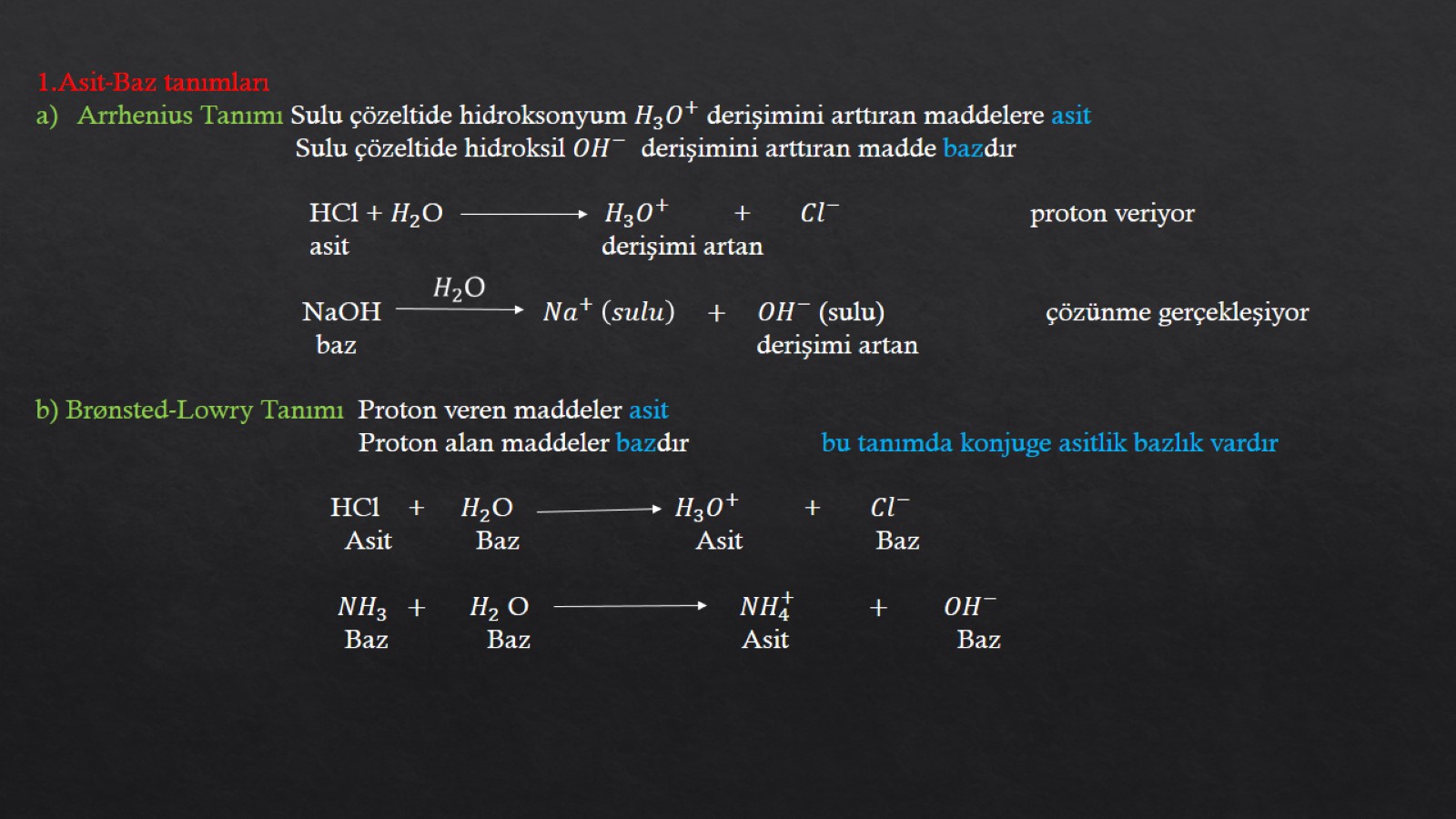 4.8.2021
AÜ Fen Fakültesi Doç. Dr. Nurcan ACAR
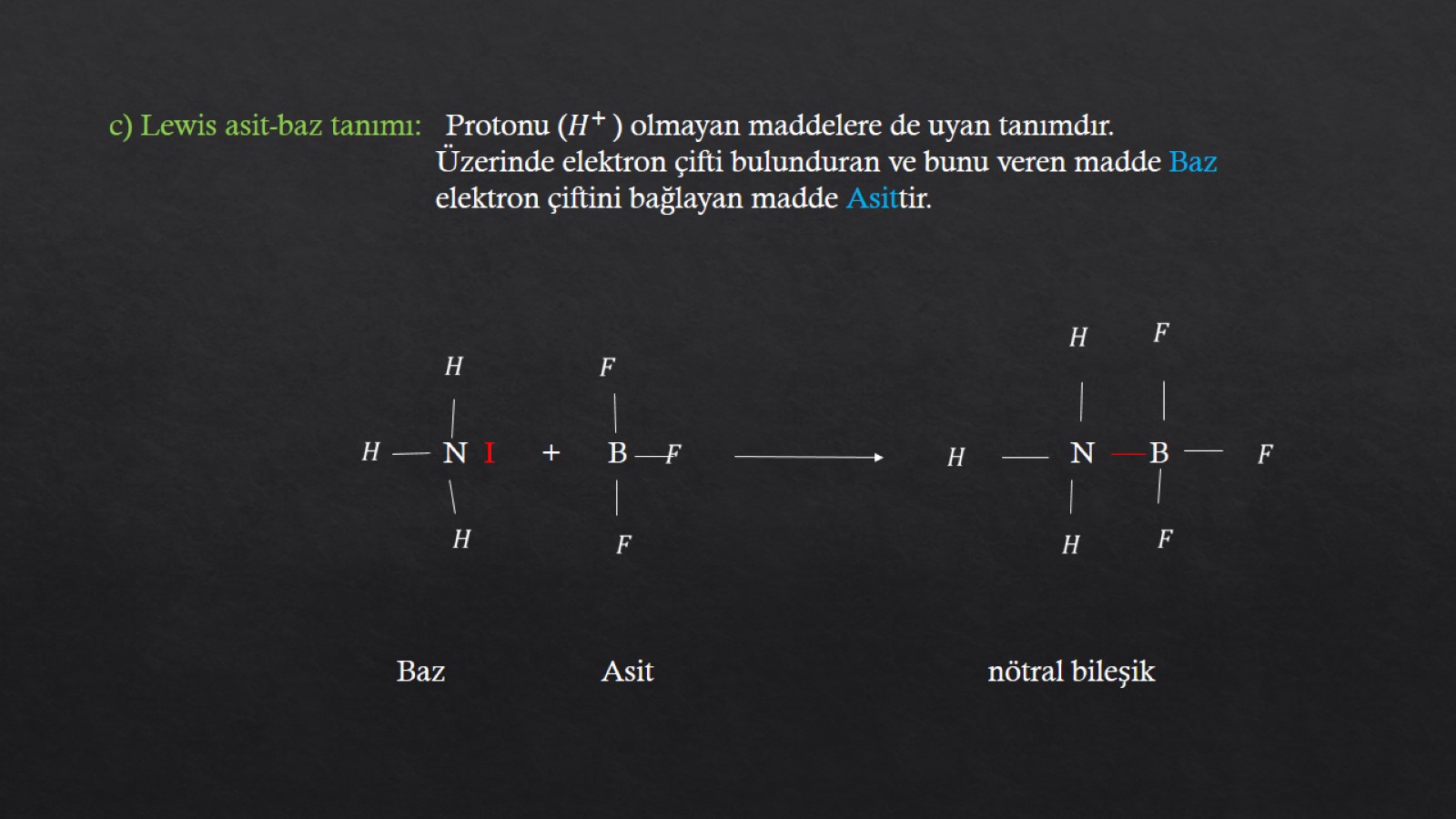 4.8.2021
AÜ Fen Fakültesi Doç. Dr. Nurcan ACAR
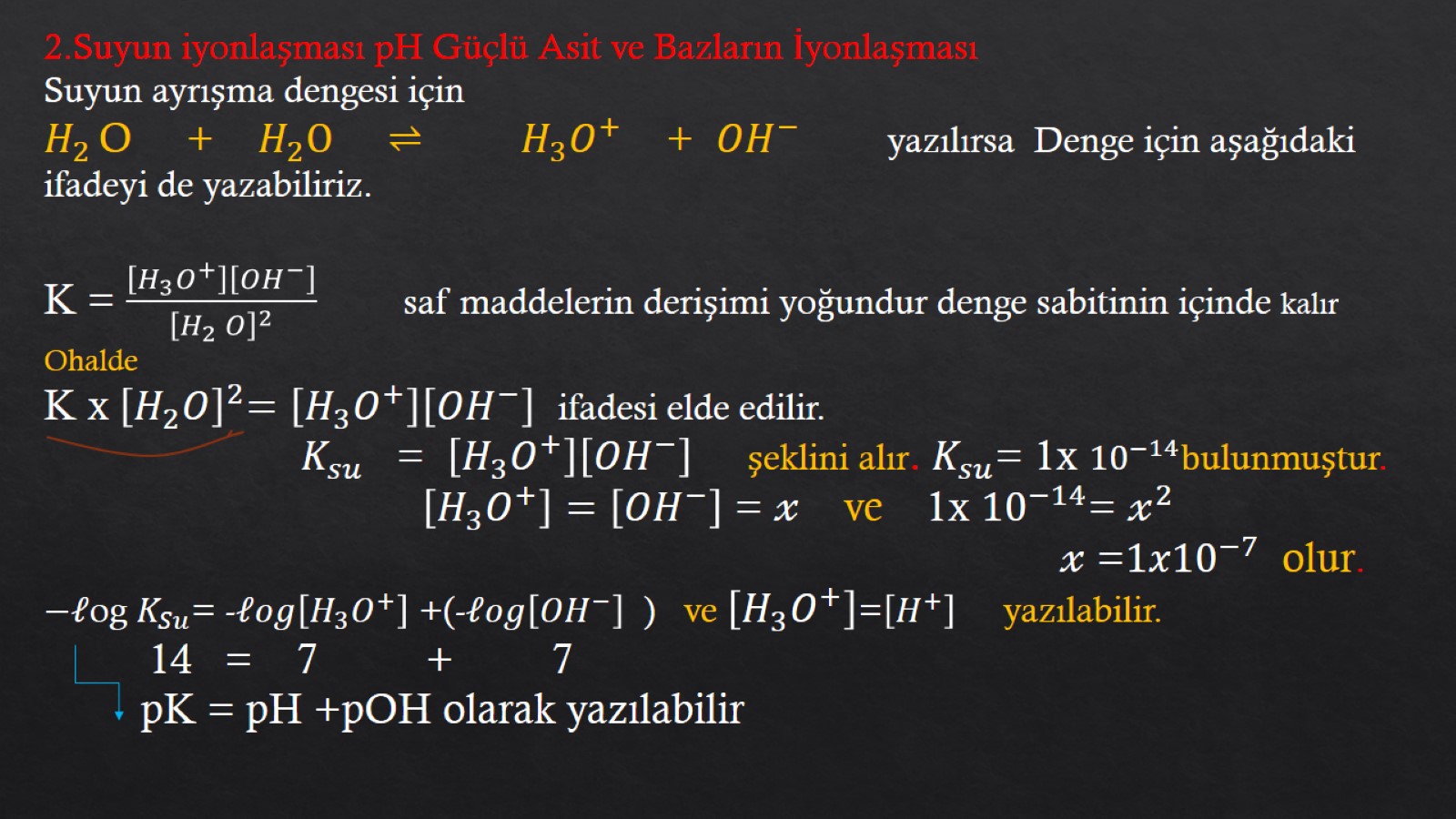 4.8.2021
AÜ Fen Fakültesi Doç. Dr. Nurcan ACAR
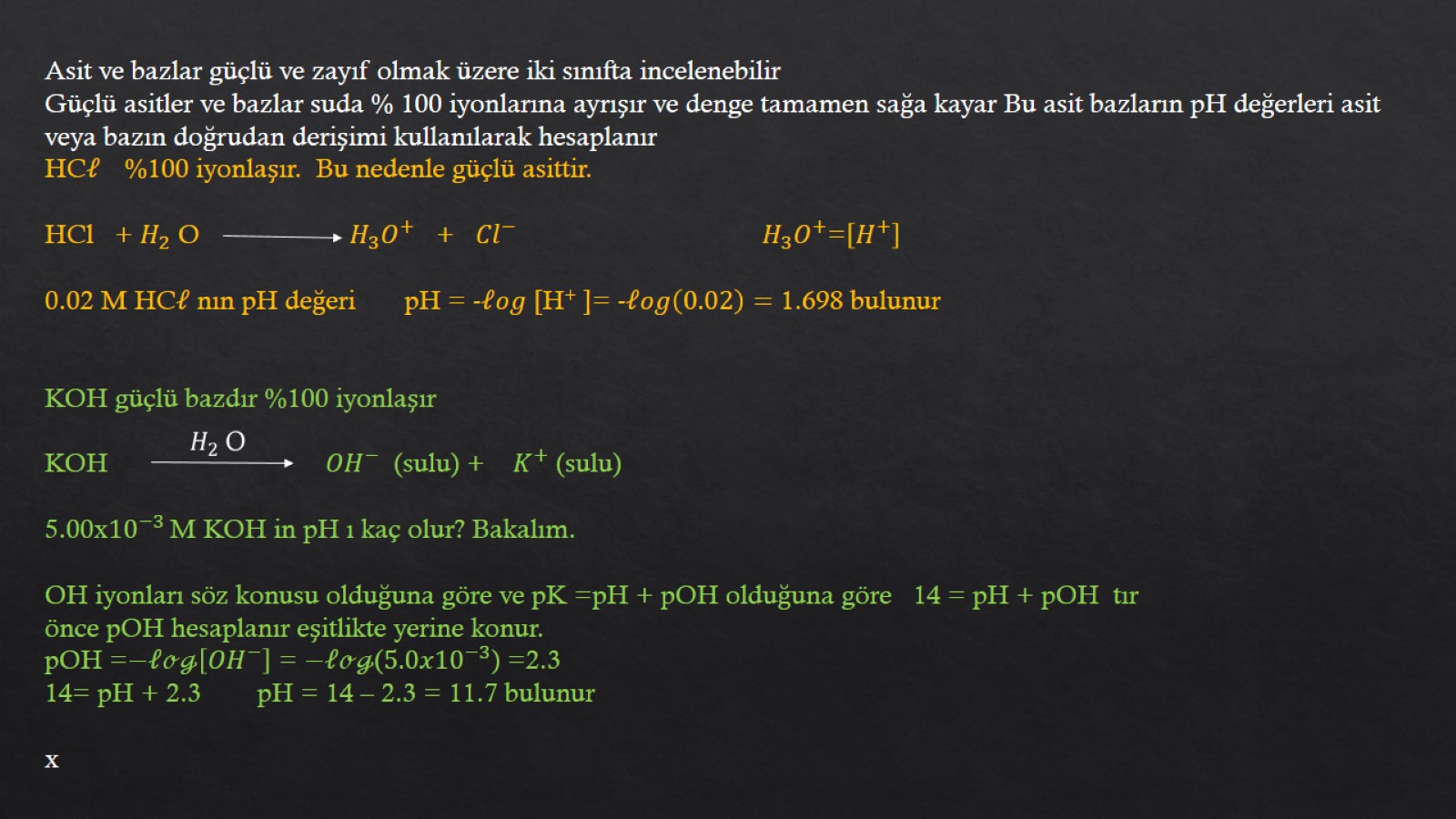 4.8.2021
AÜ Fen Fakültesi Doç. Dr. Nurcan ACAR
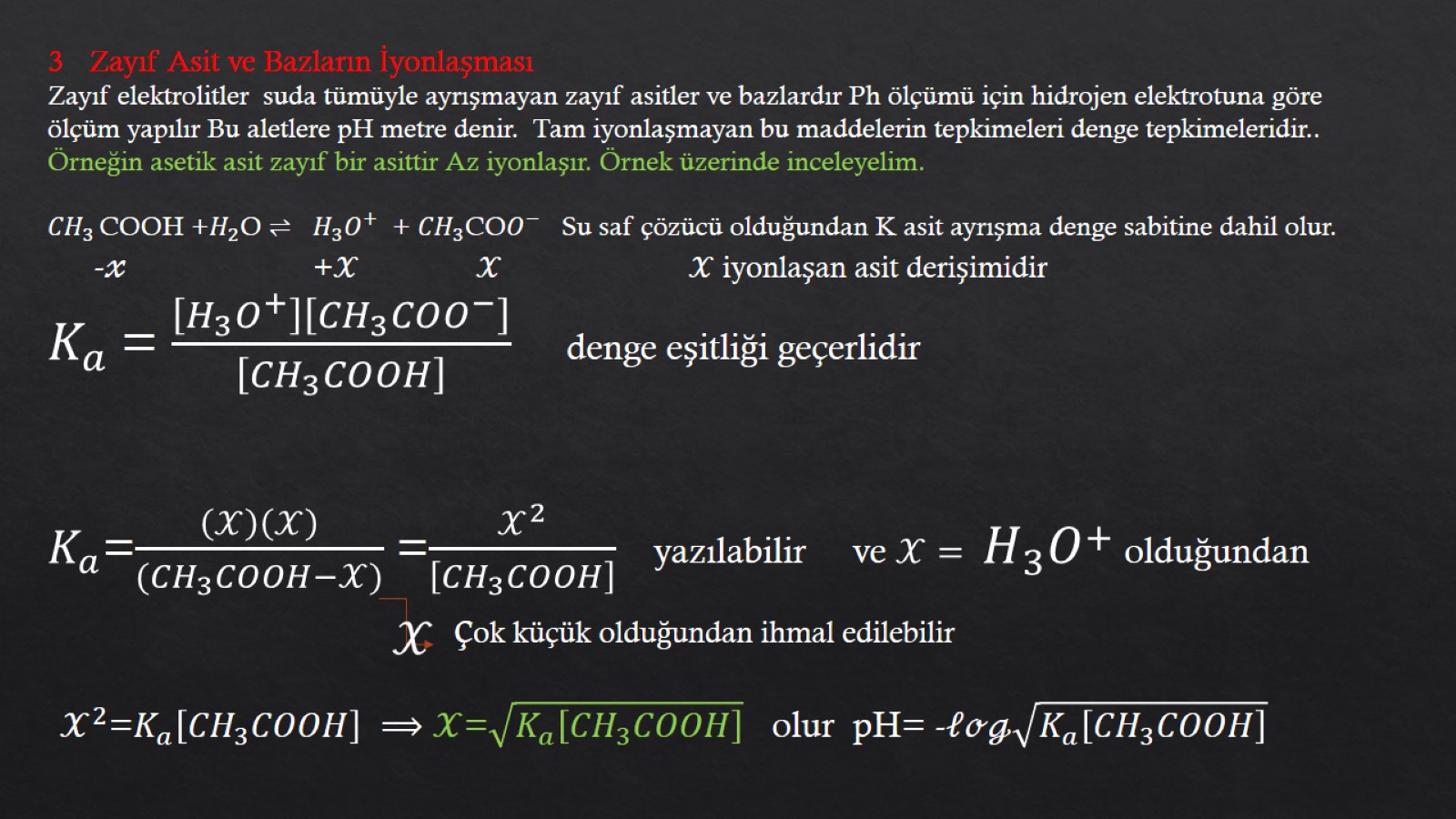 4.8.2021
AÜ Fen Fakültesi Doç. Dr. Nurcan ACAR
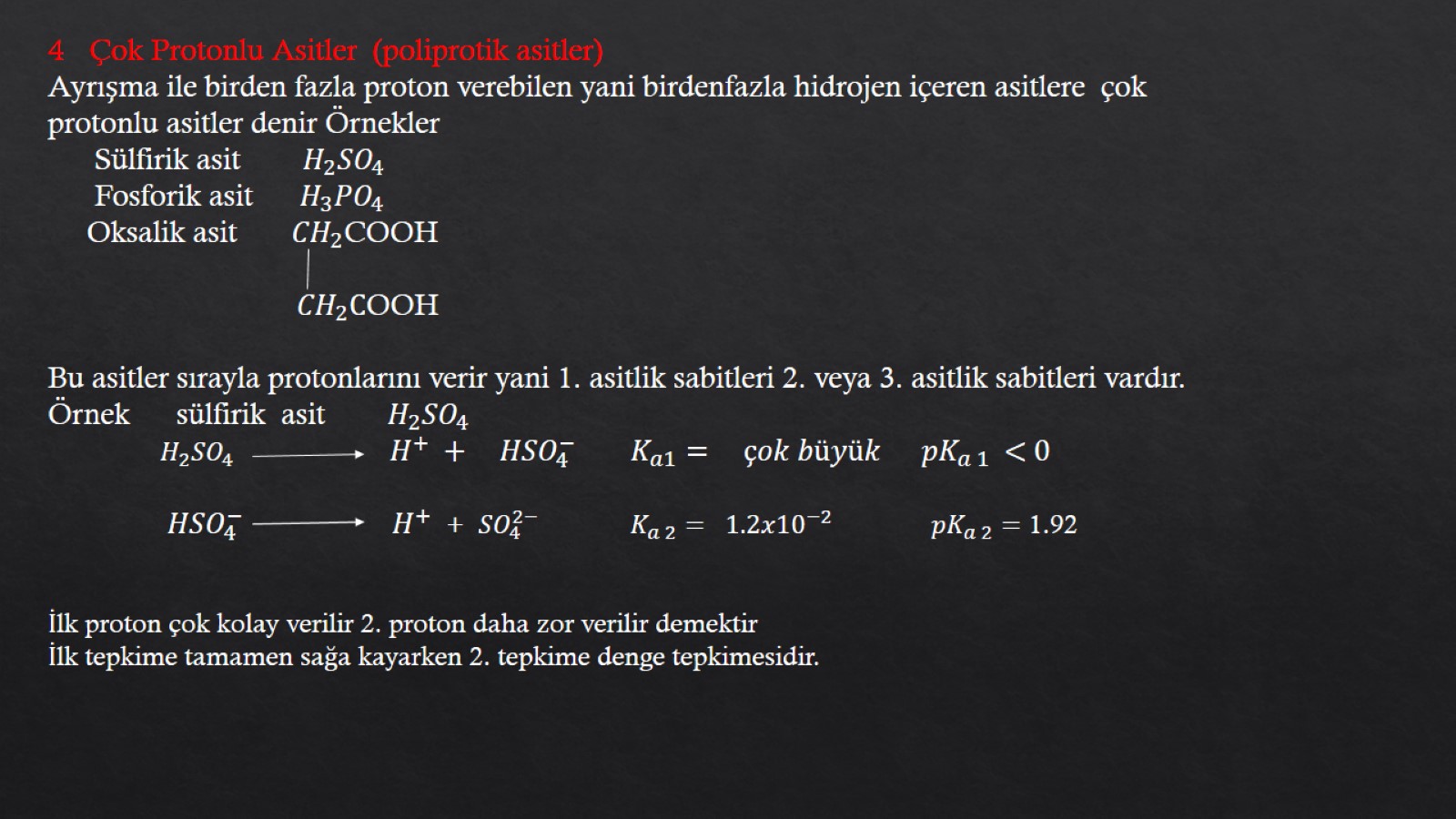 4.8.2021
AÜ Fen Fakültesi Doç. Dr. Nurcan ACAR
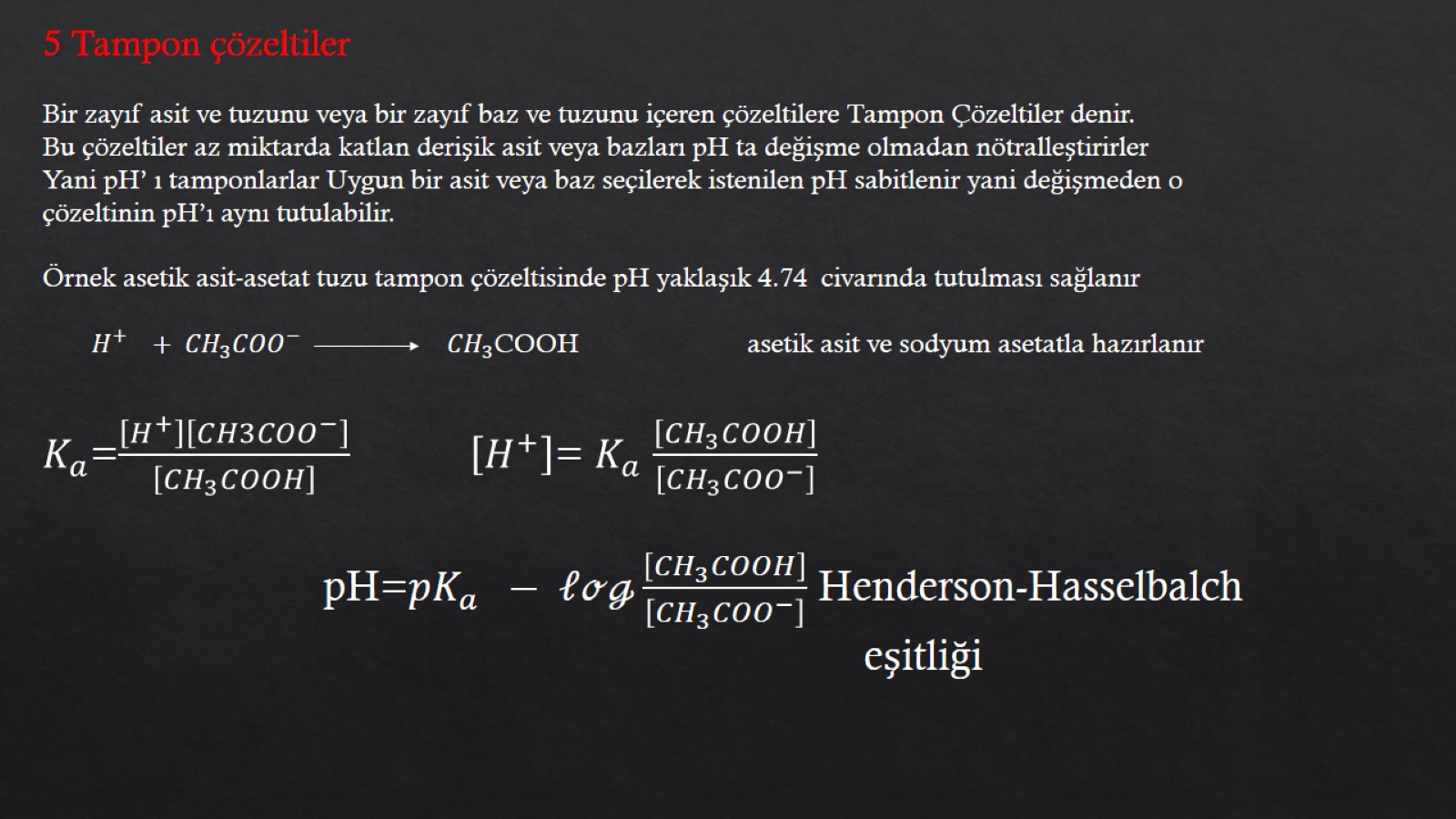 4.8.2021
AÜ Fen Fakültesi Doç. Dr. Nurcan ACAR